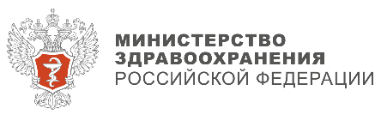 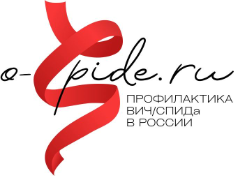 Заявка на участие во Всероссийском конкурсе «Лучший СПИД-центр 2023»
Номинация: 
«Прорыв в удержании на лечении»
Правила заполнения заявки:
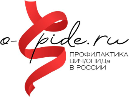 Необходимо заполнить ВСЕ слайды и поля заявки, серый текст-пояснение нужно удалить.
Там, где не указан год, рассматриваются 2022–2023 гг.
Можно добавить 3–5 дополнительных слайдов по заявленной тематике.
Для изменения диаграммы: кликнуть правой кнопкой мыши по диаграмме, выбрать «изменить данные», в таблицу вписать свои данные, закрыть таблицу. Данные обновляются автоматически.
Заявка может быть отправлена организаторами на доработку.
Данная заявка должна быть сохранена и прикреплена в формате Power Point на странице конкурса o-spide.ru
Внимание! 
Обязательно сначала сохраните файл на компьютер, а затем приступайте к редактированию.
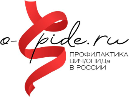 Общая информация о СПИД-центре
Информация об участнике
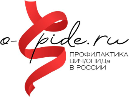 Полное наименование организации: 

Адрес местонахождения: 

Адрес официального сайта (при наличии):
Структура организации
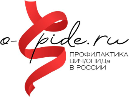 Описать структуру организации, чьим подразделением является, кому подчиняется
Руководство
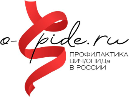 Описать основную структуру руководства: глава, заведующие… и т. д.
Общая характеристика закрепленного за СПИД-центром региона
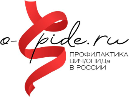 территориальные и исторические особенности (миграционные, наличие на территории учреждений ФСИН и др.):
Можно разбить данный слайд на несколько

уровень жизни населения:
Кратко описать: например, состояние доходов, основные сферы получения доходов, выделить интересные факты
Численность и половозрастная структура населения (диаграмма)
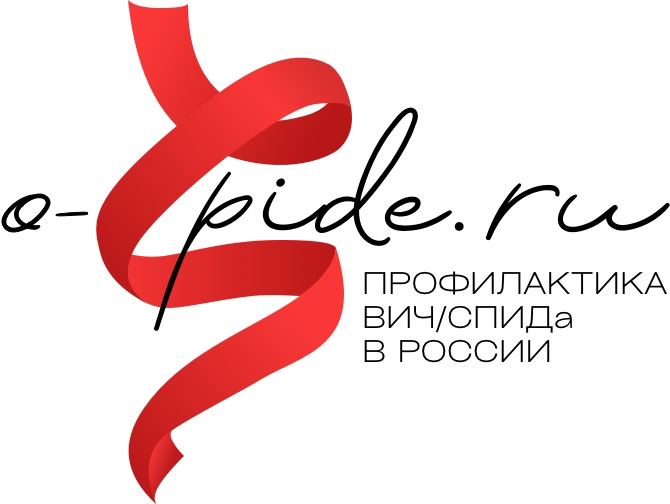 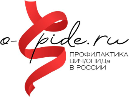 Общая численность населения: 
указать число
[Speaker Notes: Столбик мужчин вписывать со знаком "-" Например: не 5400, а -5400]
Общая характеристика обслуживаемого контингента
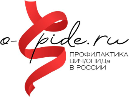 численность: указать число
[Speaker Notes: Столбик мужчин вписывать со знаком "-" Например: не 5400, а -5400]
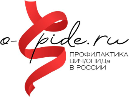 Динамика эпидемиологических показателей по региону
Заболеваемость населения ВИЧ-инфекцией  (на 100 тыс. населения) за период 2012–2022 гг.
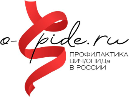 Выявляемость ВИЧ-инфекции (на 1000 обследованных) за период 2012–2022 гг.
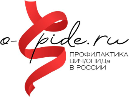 Структура путей передачи ВИЧ-инфекции (в % по годам) за период 2012–2022 гг.
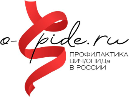 Можно добавить пути передачи. Данные пути передачи приведены для примера
Смертность населения от ВИЧ-инфекции (на 100 тыс. населения)
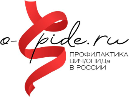 включая долю умерших от СПИДа (в % от числа летальных 
случаев среди ВИЧ-инфицированных) за период 2012–2022 гг.
Смертность населения от ВИЧ-инфекции (на 100 тыс. населения)
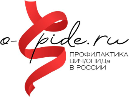 включая долю умерших от СПИДа (в % от числа летальных случаев среди ВИЧ-инфицированных) за 9 месяцев 2023 г. в сравнении с аналогичным периодом 2022 г.
Достигнутые показатели каскада оказания медицинской помощи больным ВИЧ-инфекцией «90-90-90» (в %)
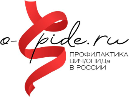 Каскад 90-90-90 в регионе составил:
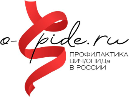 Охват диспансерным наблюдением
Охват диспансерным наблюдением пациентов с ВИЧ-инфекцией за период 2012–2022 гг. (в % по годам)
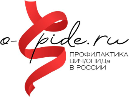 Охват диспансерным наблюдением вновь выявленных больных за период 2012–2022 гг. (в % по годам)
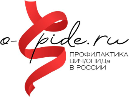 Описание мероприятий по привлечению больных, не охваченных диспансерным наблюдением, в том числе «потерявшихся»
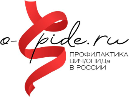 Доля пациентов с ВИЧ-инфекцией, имеющих уровень CD4 менее 350 кл/мкл, из общего числа пациентов, состоящих под диспансерным наблюдением (в % по годам)
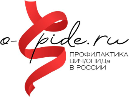 Охват диспансерным наблюдением ВИЧ-инфицированных ключевых групп населения  (в %)
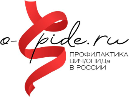 Охват профилактическими осмотрами на туберкулез пациентов с ВИЧ-инфекцией (в %)
Охват химиопрофилактикой туберкулеза больных ВИЧ-инфекцией с уровнем СD4 менее 350 кл/мкл (%)
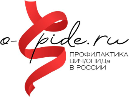 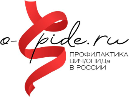 Лечение ВИЧ-инфицированных
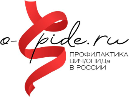 Охват АРВТ пациентов с ВИЧ-инфекцией, состоящих под диспансерным наблюдением в субъекте за период 2012–2022 гг. (в % по годам)
Доля пациентов, прервавших лечение после первого года приема АРВП (%)
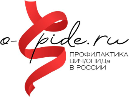 Click to add text
Доля пациентов с ВИЧ-инфекцией, имеющих неопределяемый уровень вирусной нагрузки, от числа пациентов, получающих АРВТ более 48 недель (%)
Click to add text
Доля пациентов, которые удерживаются на лечении в течение года (%)
Click to add text
Мониторинг эффективности лечения ВИЧ-инфицированных
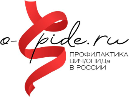 Указать долю пациентов с ВИЧ-инфекцией, охваченных тестами на CD4 и вирусную нагрузку (из них 2 раза в год, 3 и более раз в год для каждого теста в %)
Мониторинг резистентности вируса иммунодефицита человека к АРВП
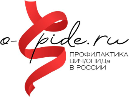 Указать долю пациентов с ВИЧ-инфекцией, получающих АРВП, охваченных тестами на резистентность ВИЧ (%)
Качество оказания медицинских услуг для пациентов с ВИЧ-инфекцией
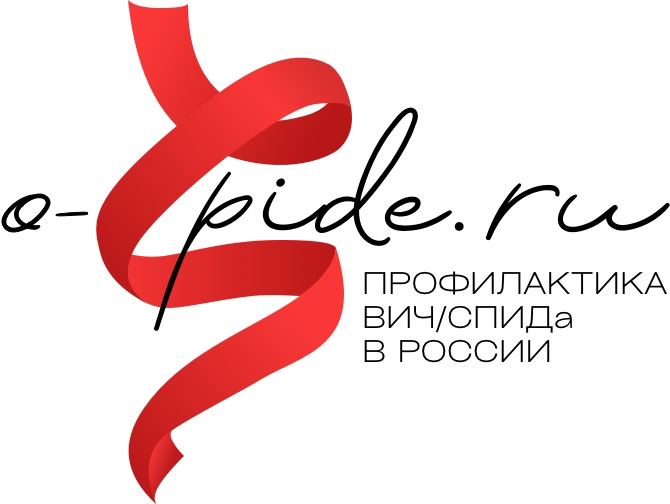 Описать систему мониторинга, каким образом оценивается качество оказанных медицинских услуг
Инновационные методы лечения
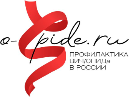 Описать новые и современные методы лечения, которые повышают эффективность лечения и удержания на нем
Взаимодействие медицинских и социальных работников
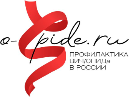 Описать мероприятия с участием медицинских и социальных работников, направленных на улучшение результатов лечения
Медицинский персонал
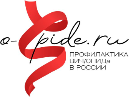 Список медицинского персонала с указанием квалификации и  уровня профессиональной подготовки
Медицинское оборудование
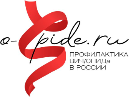 Список медицинского оборудования
Программы социальной поддержки
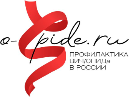 Описать программы социальной поддержки, применяемые в регионе с учетом индивидуального подхода к участнику 
Описать программы по интеграции инвалидов в общество с учетом индивидуального подхода к участнику
Программы информационной поддержки
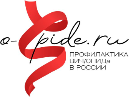 Описать систему информационной поддержки:
Консультации по лечению
Психологическая помощь
Телемедицинские консультации
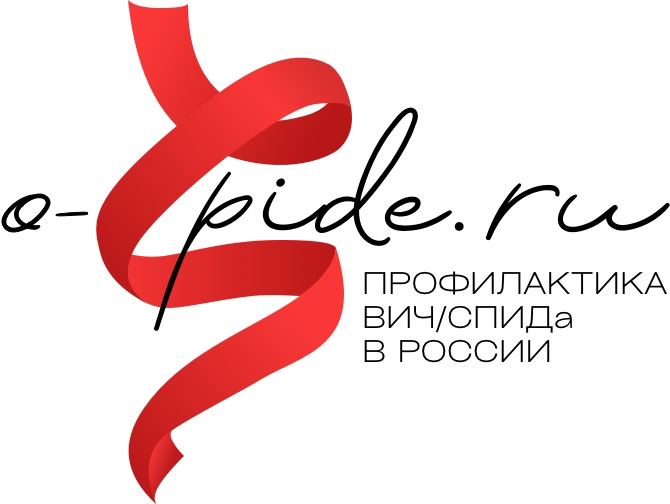 Мероприятия по первичной профилактике ВИЧ-инфекции, проведенные в 2022 году, можно добавить и 2023 год
Перечислить с кратким описанием и обоснованием практической значимости
Инновационные методы работы с целевыми группами населения
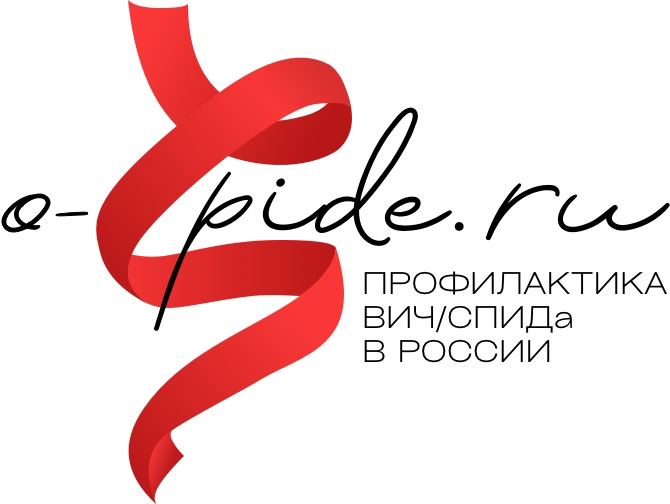 Перечислить методы работы с целевыми аудиториями, привести примеры. Рассматривается 2022 год, можно добавить примеры из 2023 года.
Медицинские методики и подходы, используемыев мероприятиях по первичной профилактике ВИЧ-инфекции
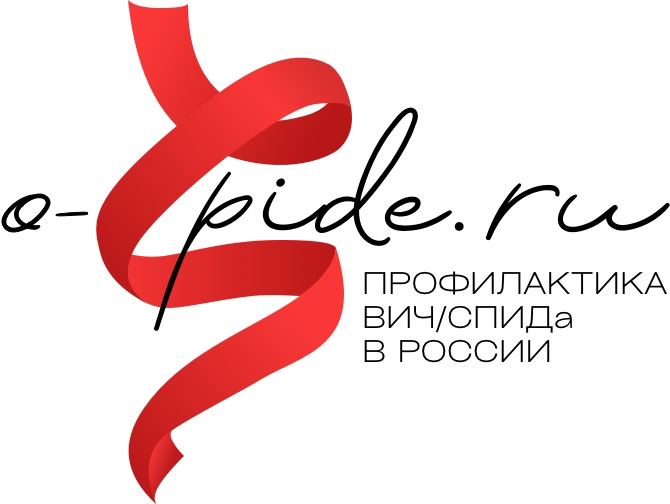 Перечислить методики и подходы, привести примеры. Рассматривается 2022 год, можно добавить примеры из 2023 года.
Участие в региональных и международных проектах по борьбе с ВИЧ-инфекцией
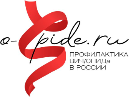 Перечислить с кратким описанием
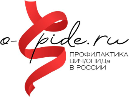 Проблемы и перспективы улучшения эпидемиологической ситуации по ВИЧ-инфекции на уровне региона
Основные проблемы
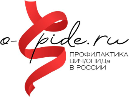 Описать существующие проблемы в регионе
Возможные пути решения проблем
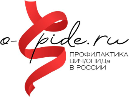 Предложить решение существующих проблем
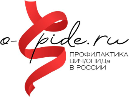 Не забудьте прикрепить данную заявку в форму подачи на сайте o-spide.ru!